Osio 2
Demokratia EU:ssa
EU-N DEMOKRATIAKÄYTÄNNÖSSÄVaikuta kansalaisaloitteella
Kahdenlaista demokratiaa
Edustuksellinen:
”Valtionhallinnon järjestäytyminen tavalla, jossa kansalaiset valitsevat edustajat, jotka ehdottavat lakien tai politiikkatoimien aloitteita ja äänestävät niistä kansalaisten puolesta.”
Osallistuva:
”Järjestelmä, jossa kansalaiset osallistuvat julkisiin päätöksentekoprosesseihin, mikä täydentää edustuksellista demokratiaa.”
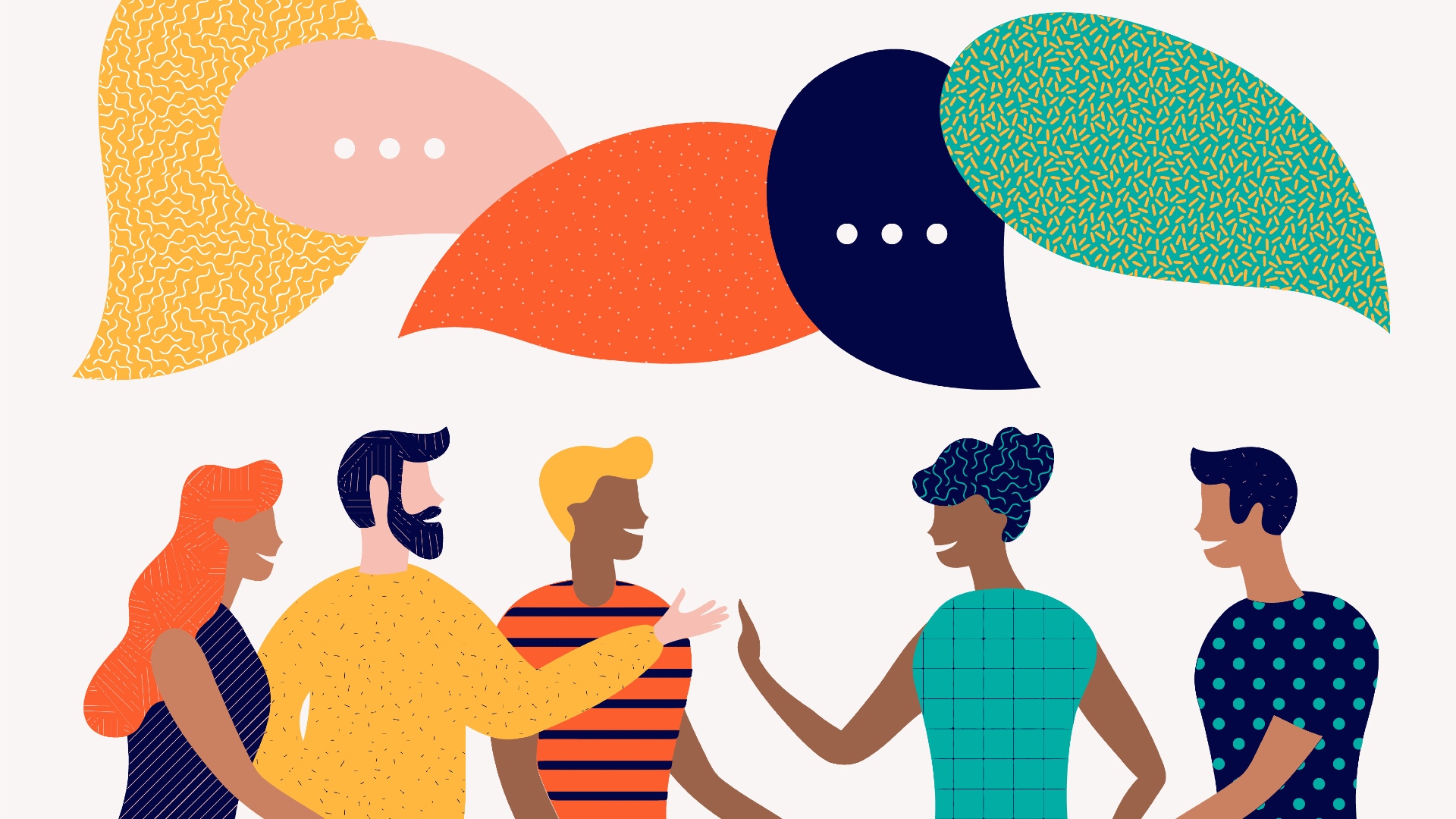 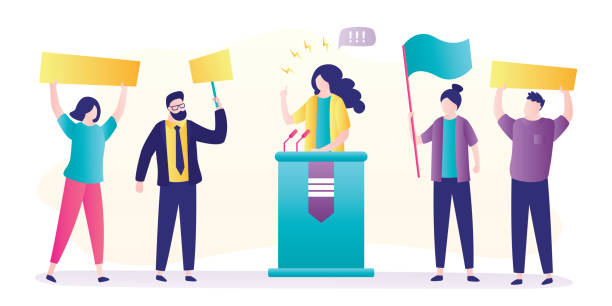 EU:n kolme keskeistä elintä
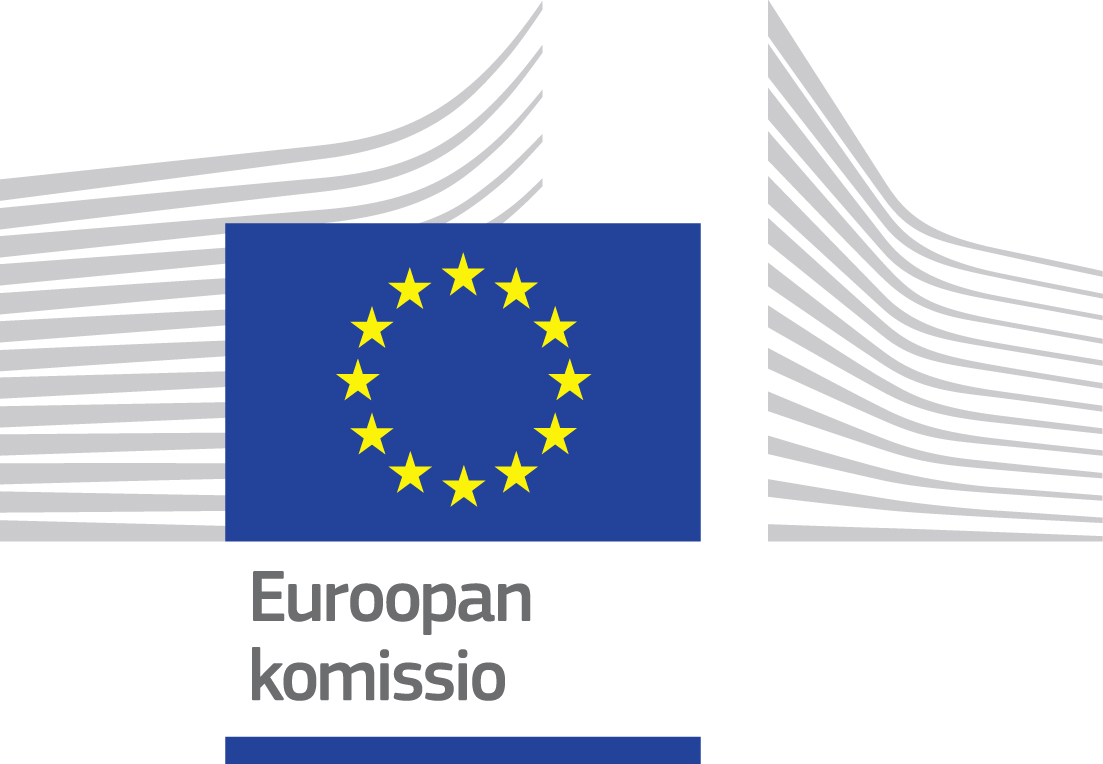 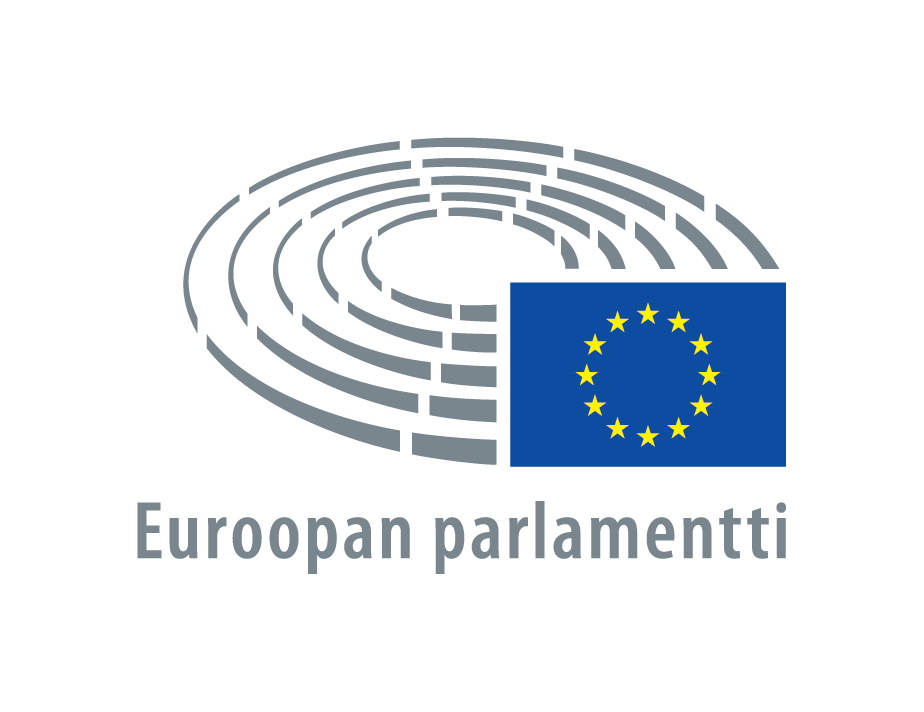 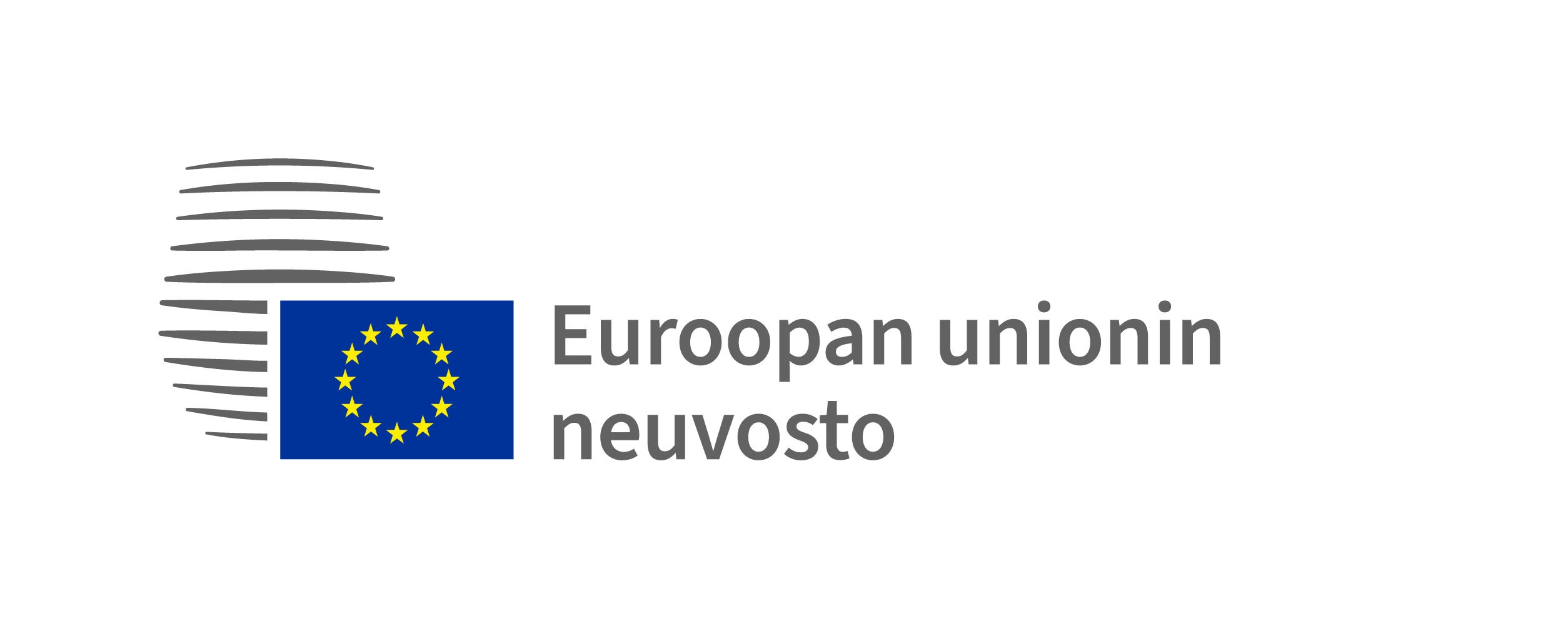 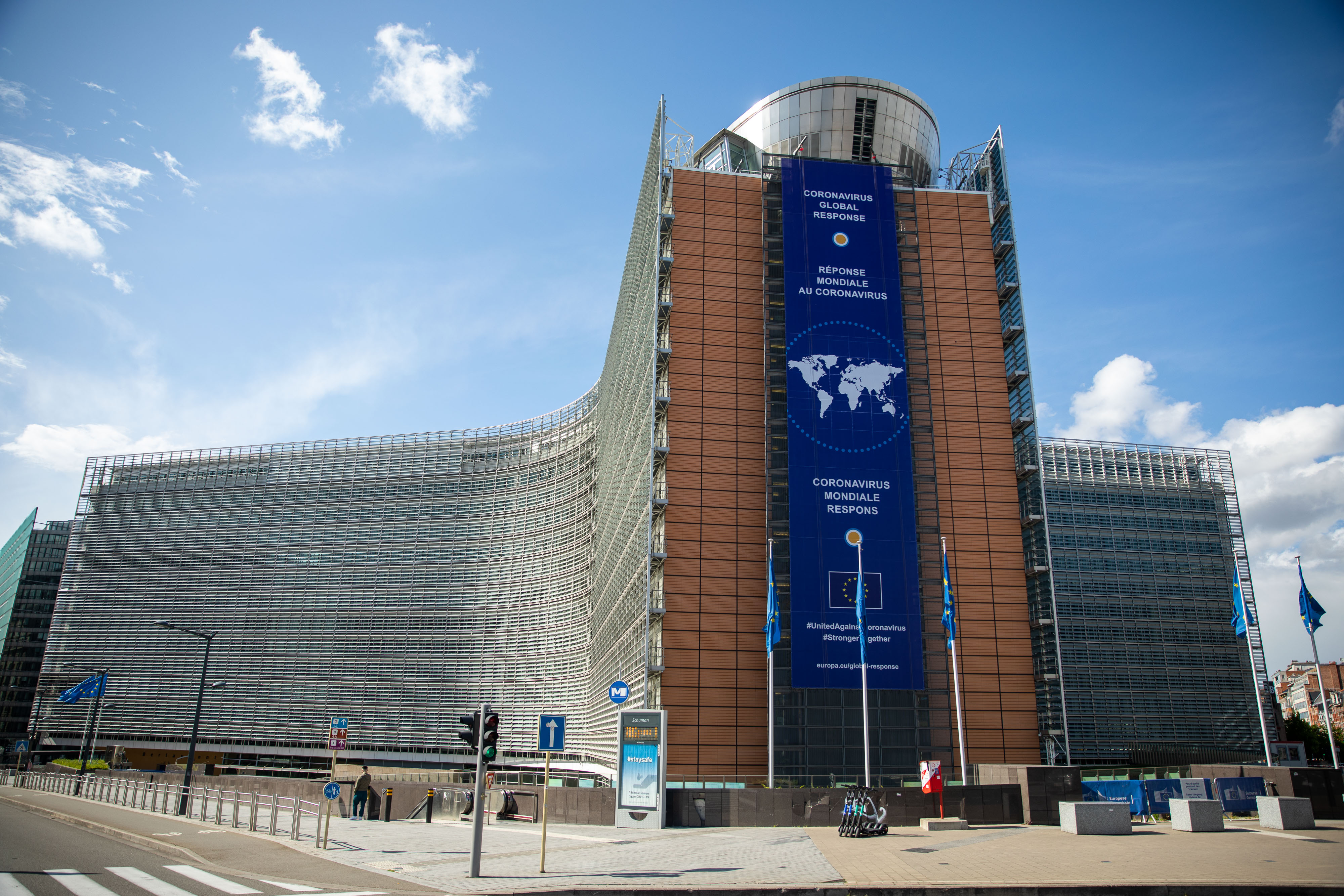 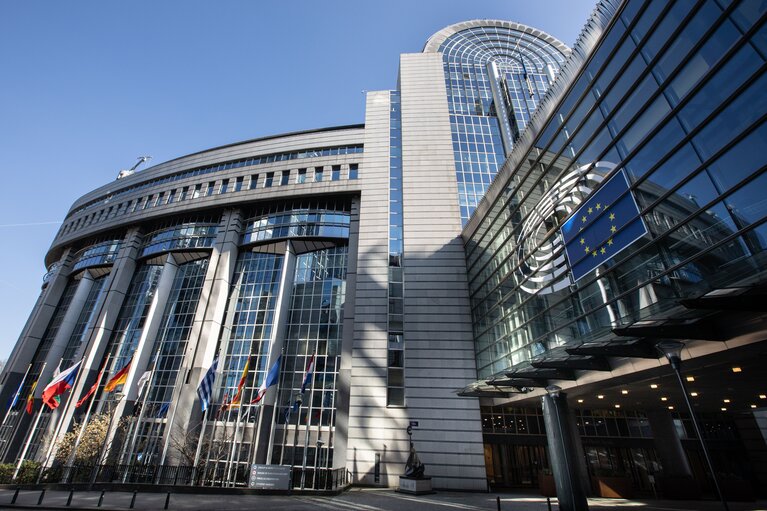 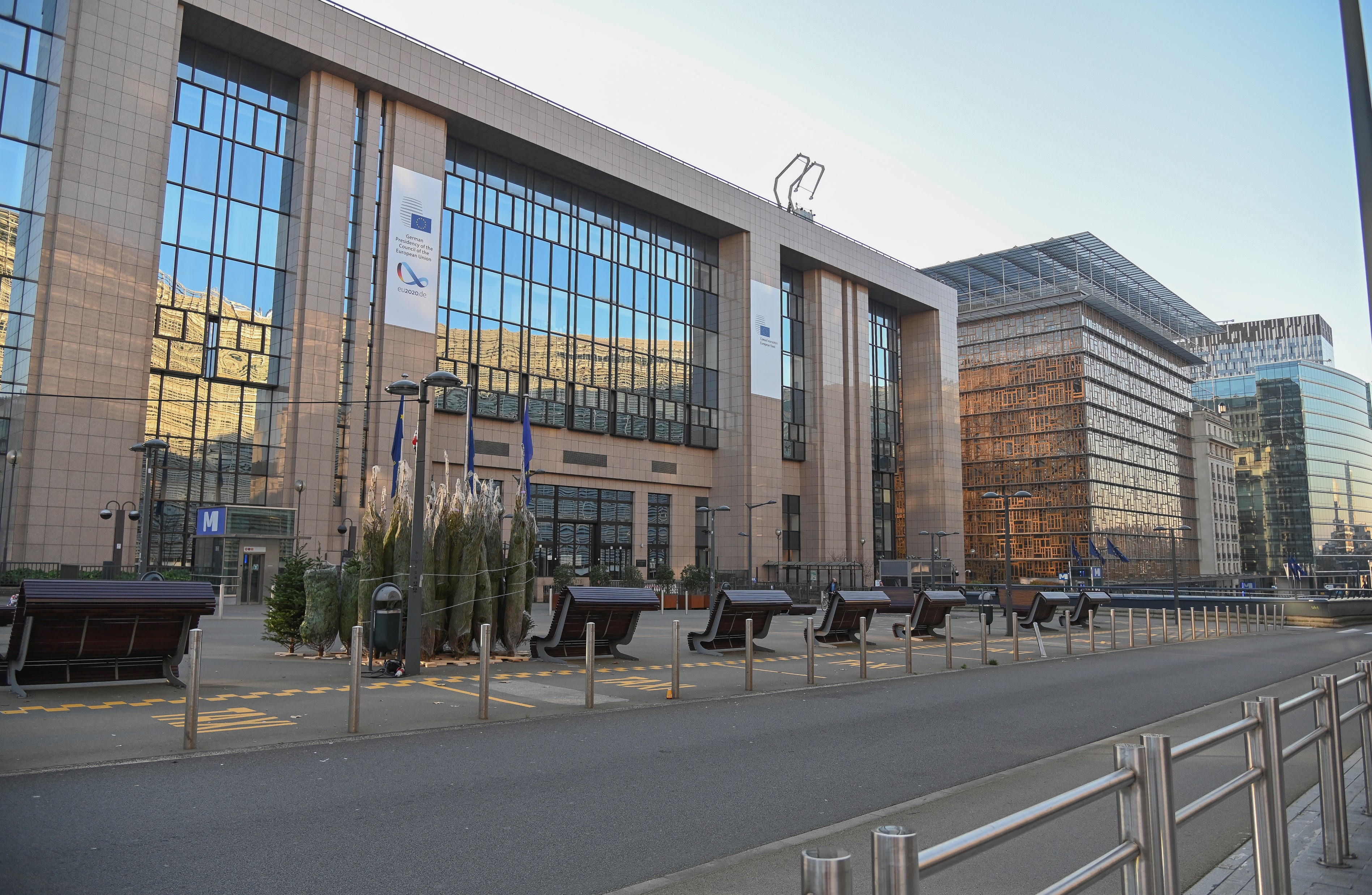 Euroopan komissio
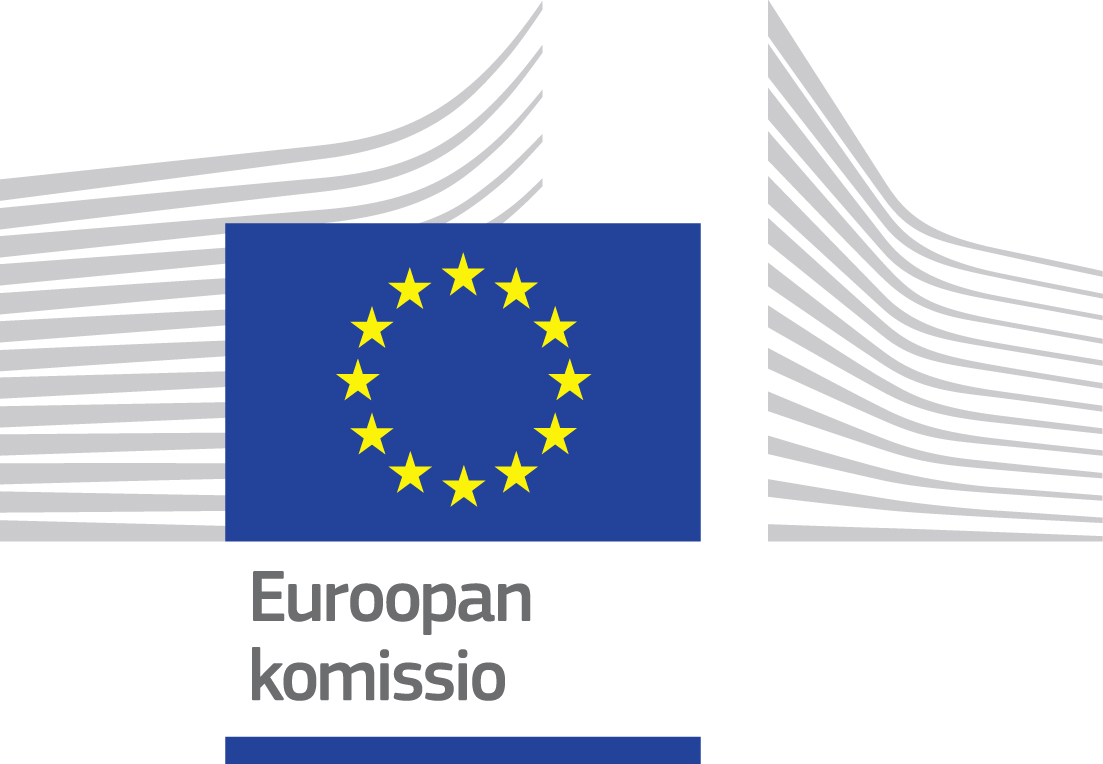 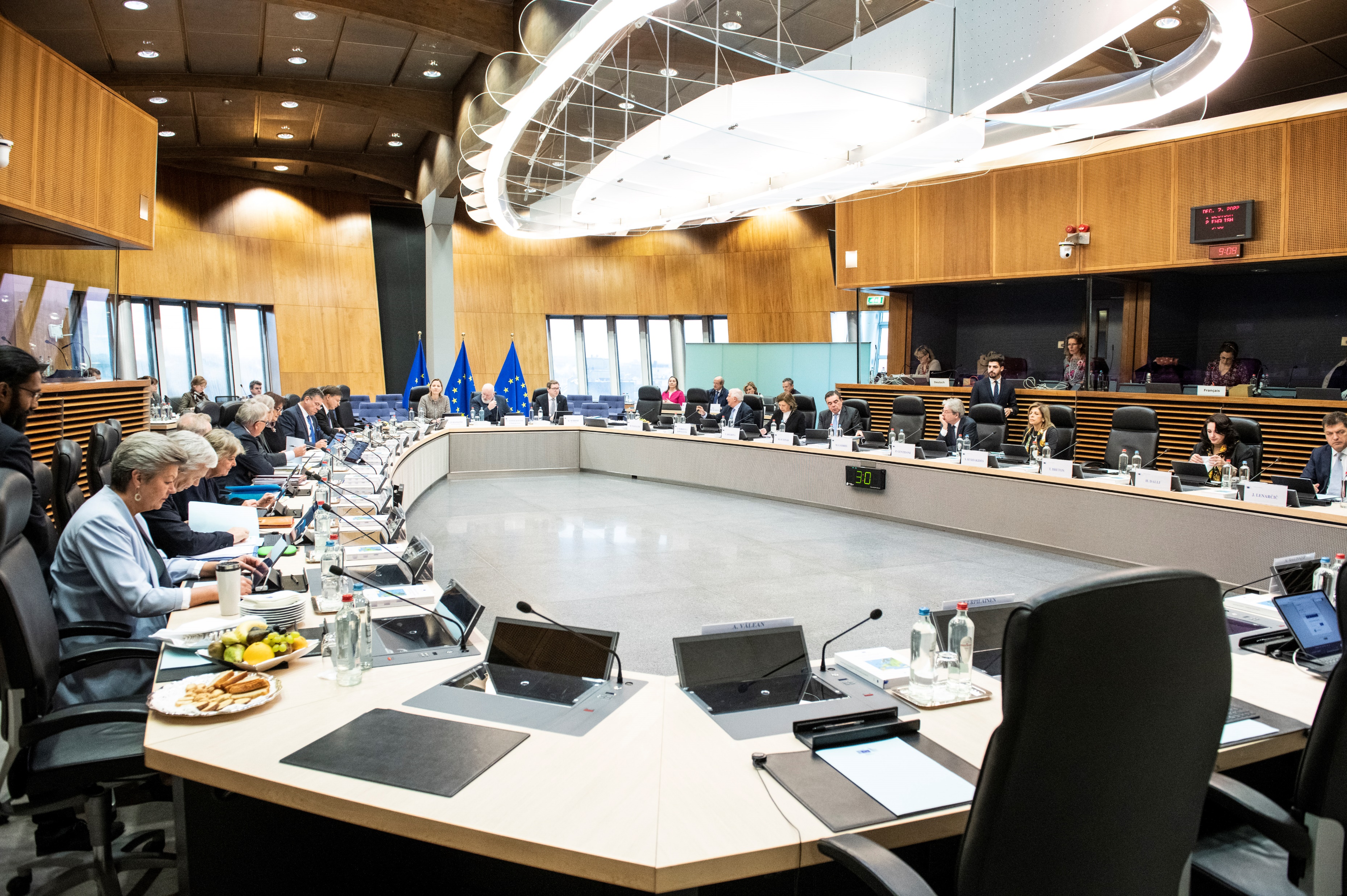 Edustaa EU:n yhteisiä etuja 
Ehdottaa uusia EU-lakeja
Koostuu 27 komissaarista(1 kustakin EU-maasta)
Euroopan unionin neuvosto
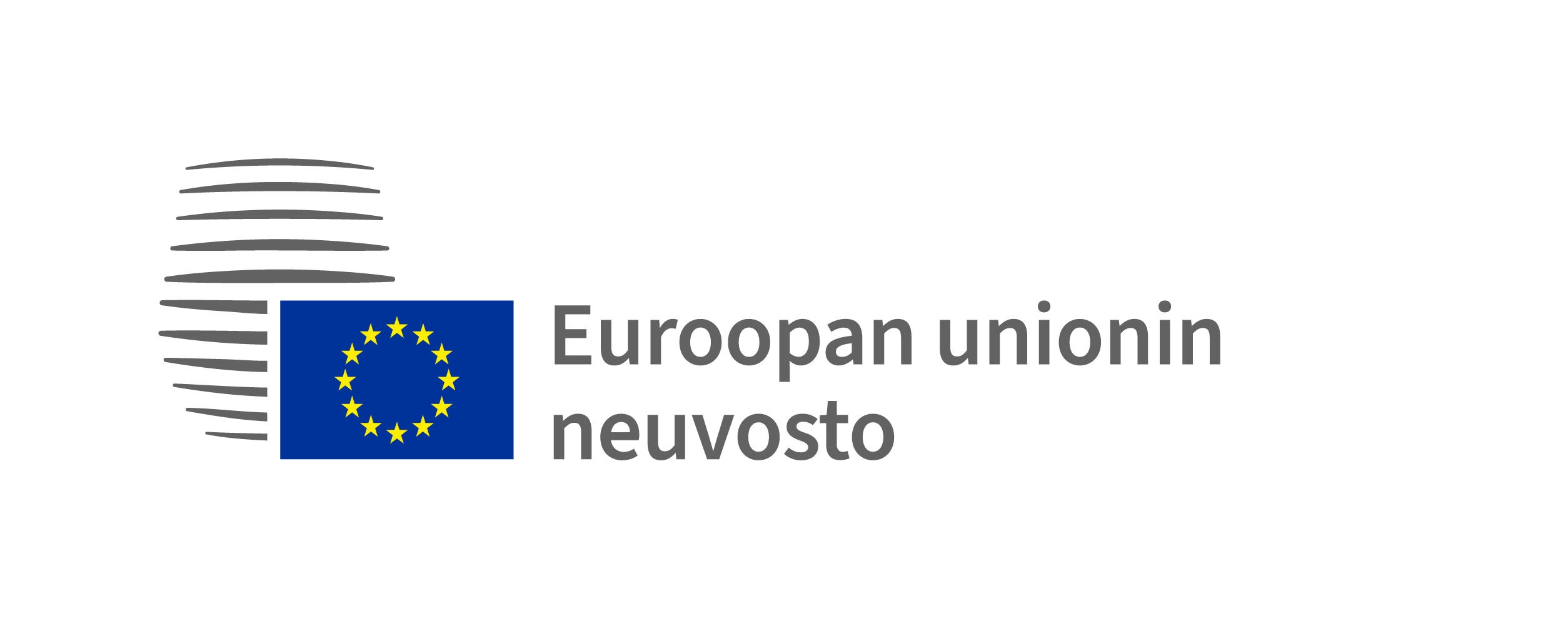 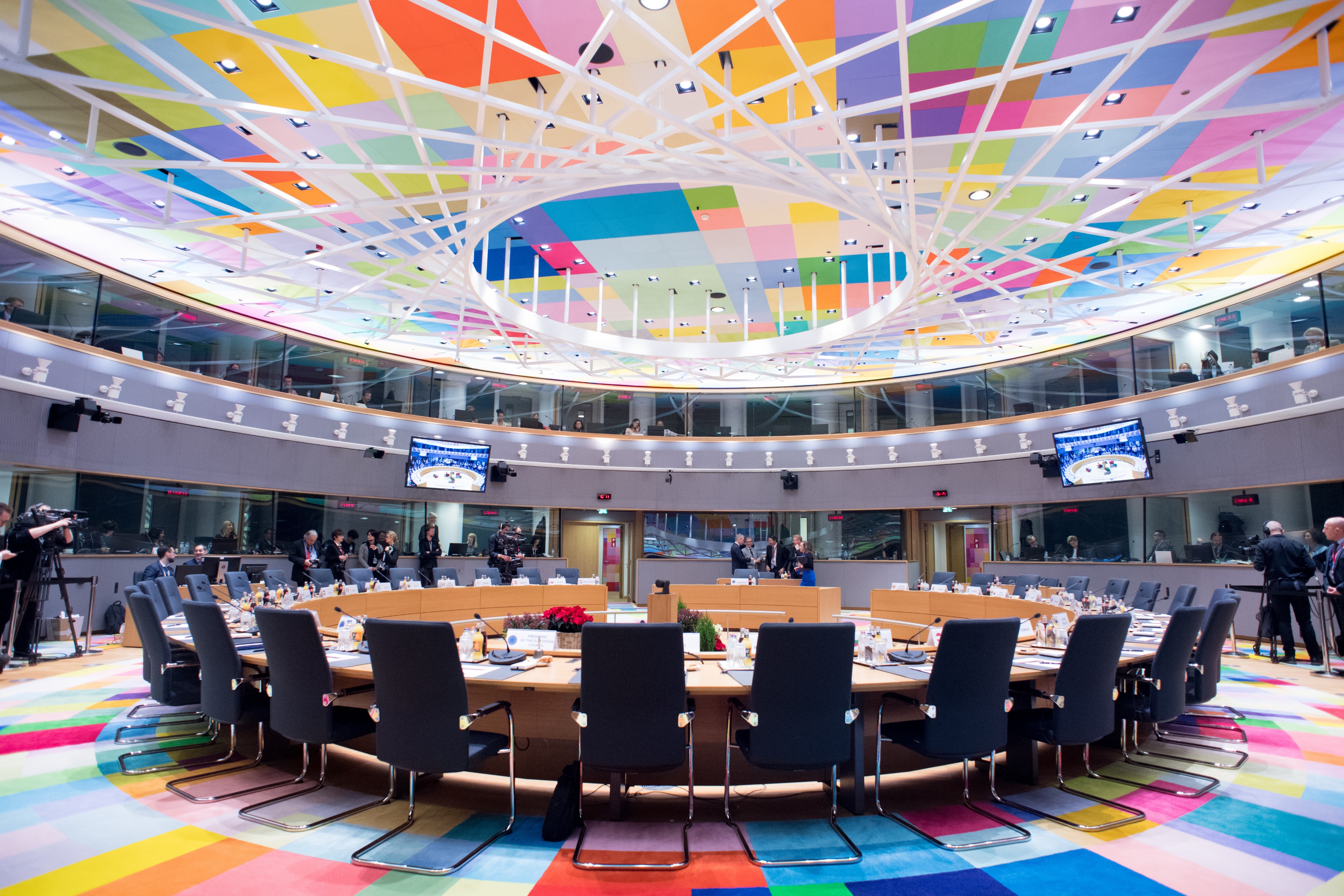 Edustaa EU-maiden hallituksia
Neuvottelee ja hyväksyy EU:n lainsäädäntöä
Koostuu kaikkien EU-maiden ministereistä
Euroopan parlamentti
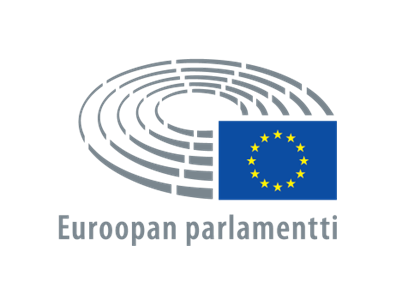 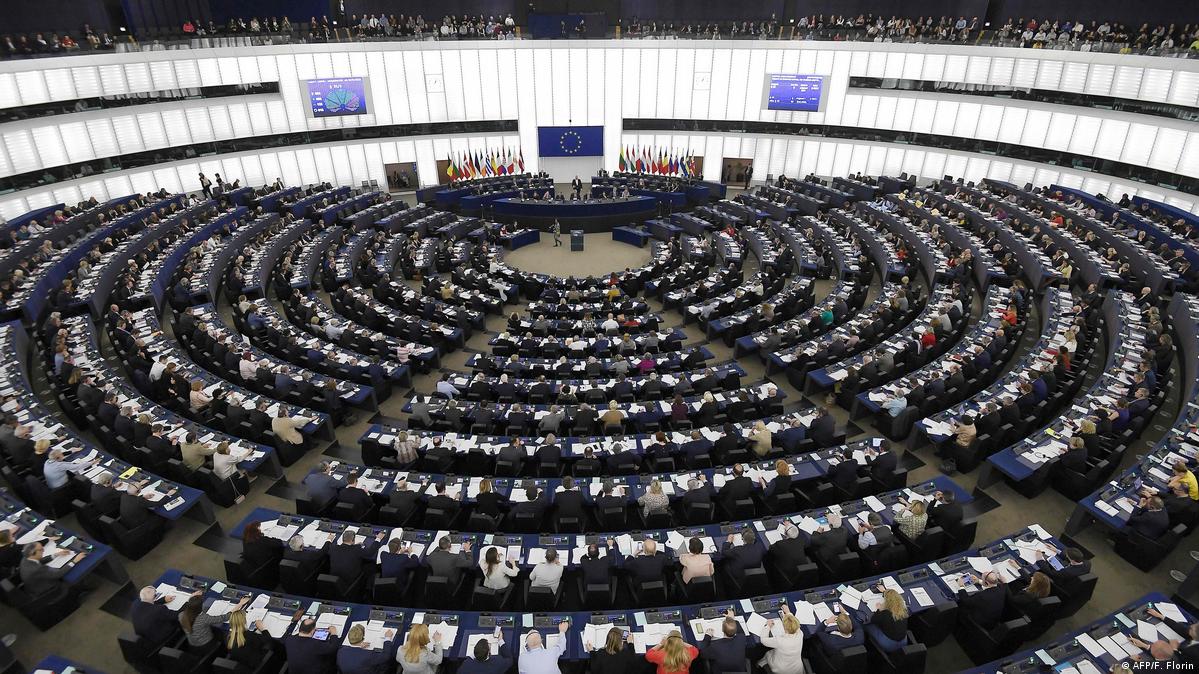 Edustaa EU-maiden kansalaisia
Neuvottelee ja hyväksyy EU:n lainsäädäntöä
Suoraan EU:n kansalaisten valitsema
Miten laitlaaditaan...
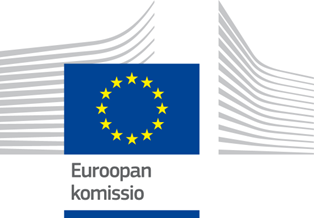 Euroopan KOMISSIO
Ehdottaa lainsäädäntöä
Lähetetäänparlamentille ja neuvostollekeskustelua varten
Euroopan PARLAMENTTI
Eurooppa-NEUVOSTO
Molemmat osapuoletkeskustelevat ja voivat muuttaa ehdotusta. Jos ne ovat samaa mieltä, laki hyväksytään.
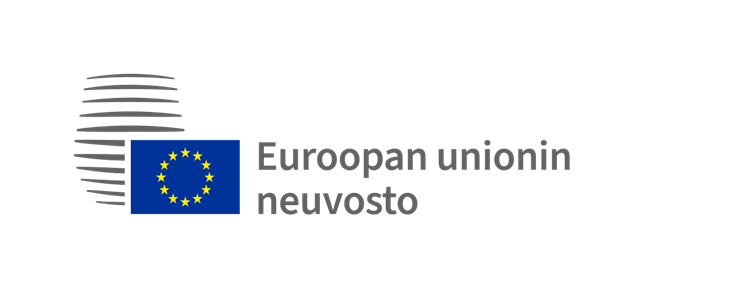 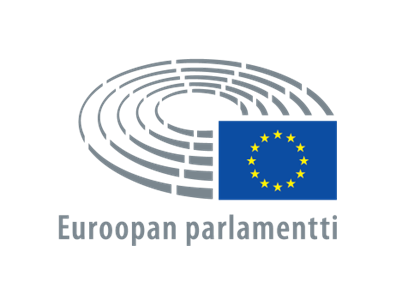 [Speaker Notes: Please update graphics and animation.]